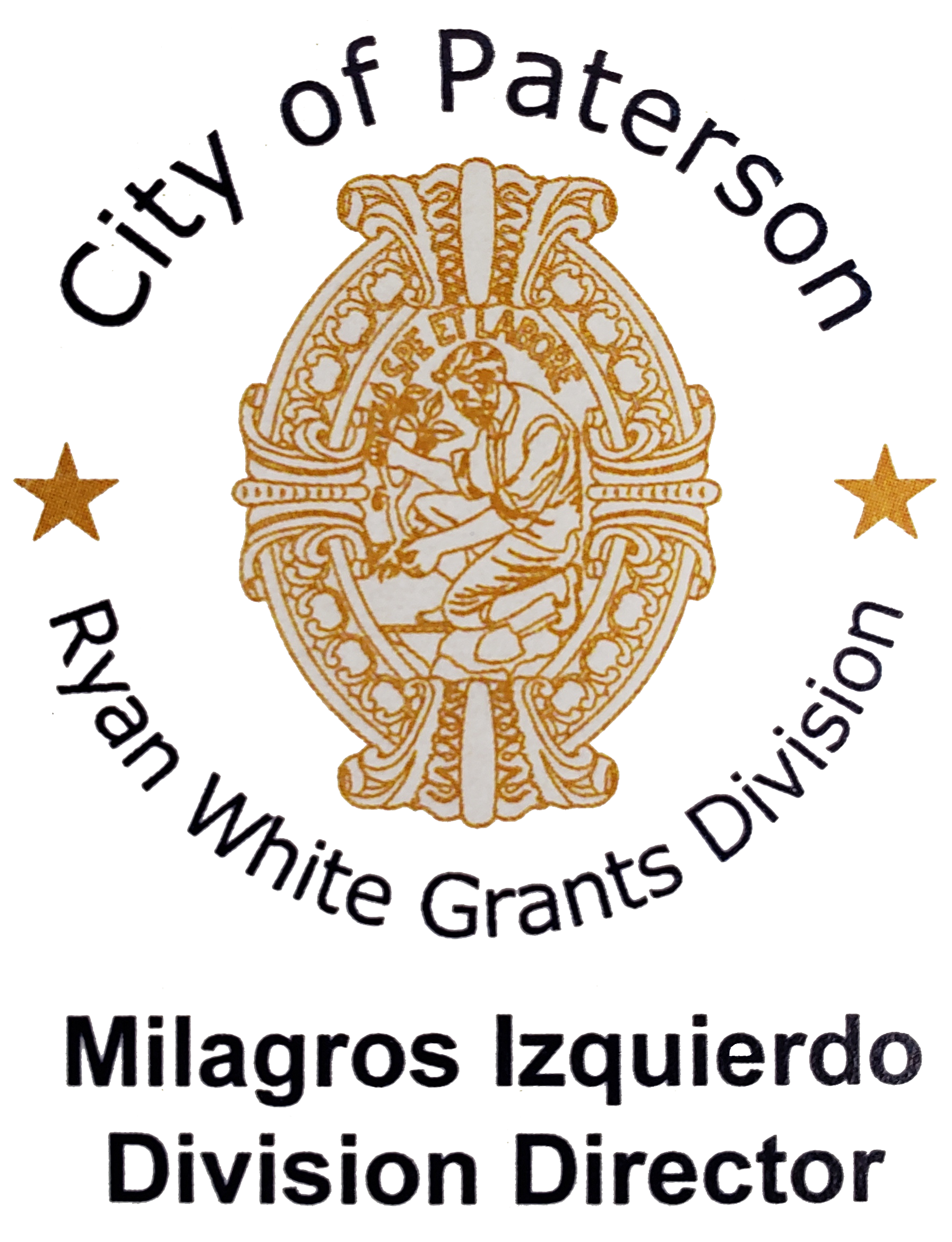 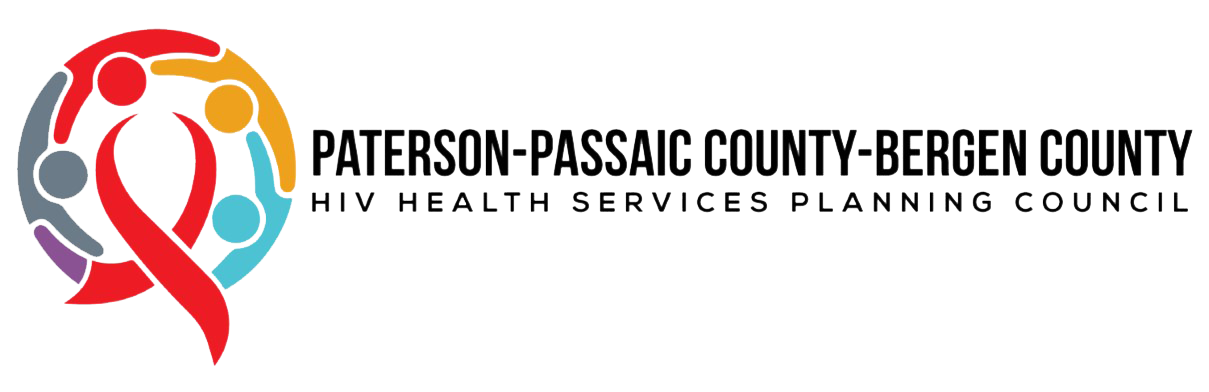 2022/23 Needs Assessment PlanningPlanning & Development CommitteeThursday, March 10, 2022
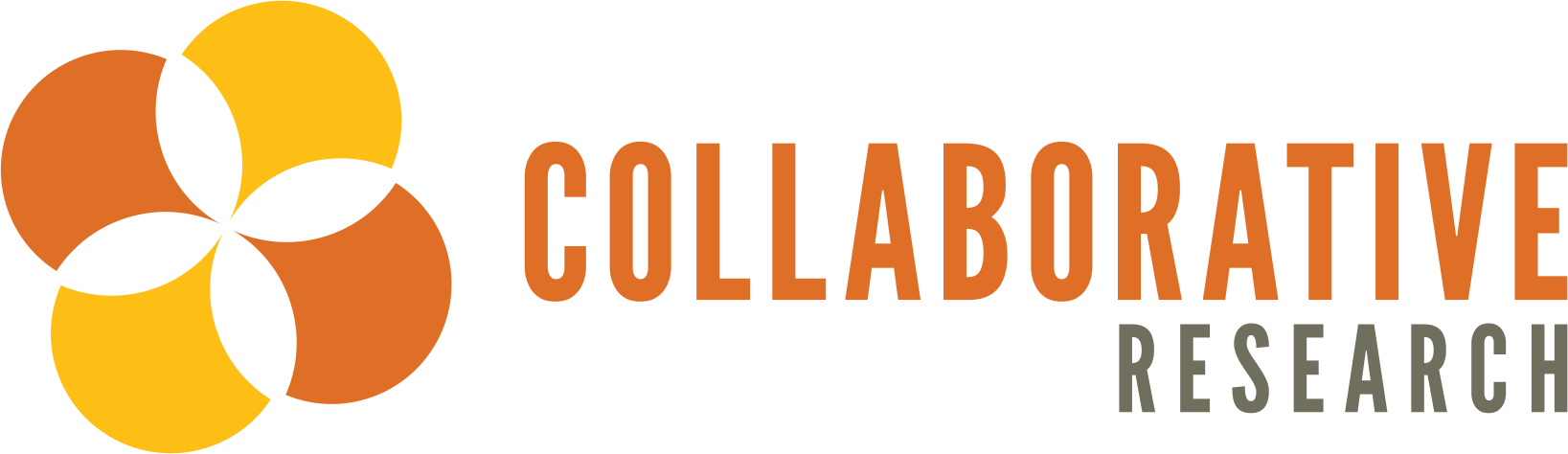 [Speaker Notes: Are your classroom colors different than what you see in this template? That’s OK! Click on Design -> Variants (the down arrow) -> Pick the color scheme that works for you!

Feel free to change any “You will…” and “I will…” statements to ensure they align with your classroom procedures and rules!]
Foundation of Needs Assessments
2
“Planning and Conducting Needs Assessments: A Practical Guide” (1995) Office of Migrant Education: 2001 New Directors Orientation
Definition of Key Terms
“Need” refers to the gap or discrepancy between a present state (what is) and the desired state (what should be).  The need is neither the present nor the future state; it is the gap between them.
“Target Group” 
Needs Assessments are focused on particular target groups in a system.   Common target groups in the Ryan White settings include clients, patients, families, subrecipients, staff, Recipients, administrators, and the community-at-large.  

Ideally, needs assessments are initially conducted to determine the needs of the people (i.e., service receivers) for whom the organization or system exists (e.g., people with HIV).   However, a needs assessment often takes into account needs identified in other parts of a system.   For example, a needs assessment might include the concerns of the “service providers” (e.g. case managers, counselors, or medical providers — the people who have a direct relationship with the service receivers) or “system issues” (e.g., availability of programs, services, and staff; level of services available; and access to appropriate services).
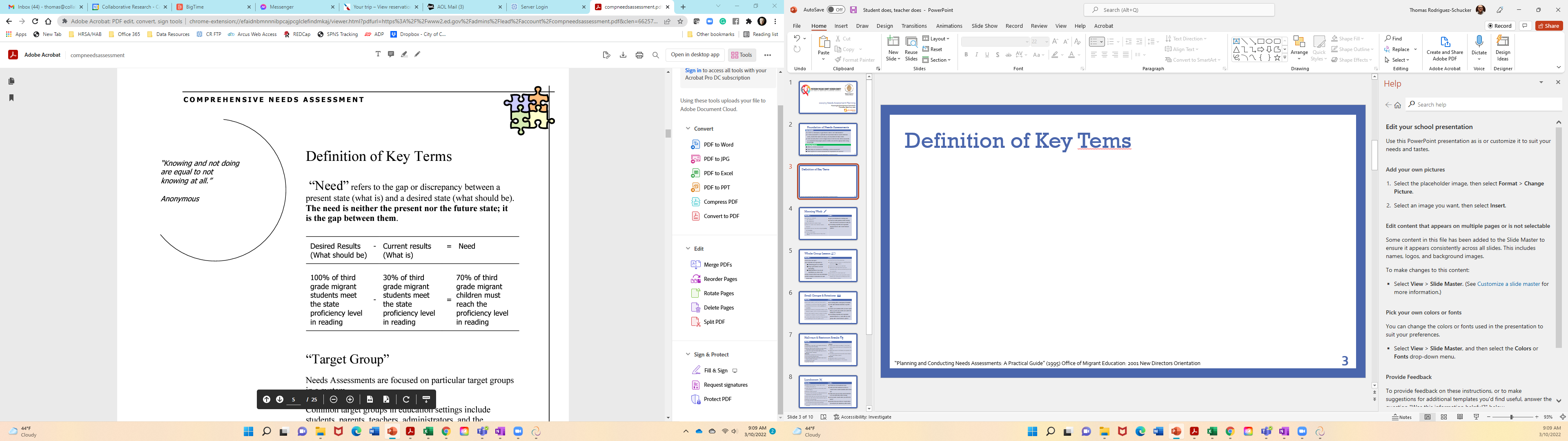 3
“Planning and Conducting Needs Assessments: A Practical Guide” (1995) Office of Migrant Education: 2001 New Directors Orientation
Definition of Key Terms
“Need Assessment” A “Needs Assessment” is a systematic approach that progresses through a defined series of phases.   Needs Assessment focuses on the ends  (i.e., outcomes) to be attained, rather than the means (i.e., process).  For example, viral suppression achievement is an outcome whereas viral load lab testing is a means toward that end. 

It gathers data by means of established procedures and methods designed for specific purposes.  The kinds and scope of methods are selected to fit the purposes and context of the needs assessment. 

Needs assessments set priorities and determine the criteria for solutions so that planners and managers can make sound decisions. Needs assessment sets criteria for determining how best to allocate available money, people, facilities, and other resources. Needs assessment leads to action that will improve programs, services, organizational structure, and operations, or a combination of these elements.
4
“Planning and Conducting Needs Assessments: A Practical Guide” (1995) Office of Migrant Education: 2001 New Directors Orientation
A Three-Phase Model of Assessment
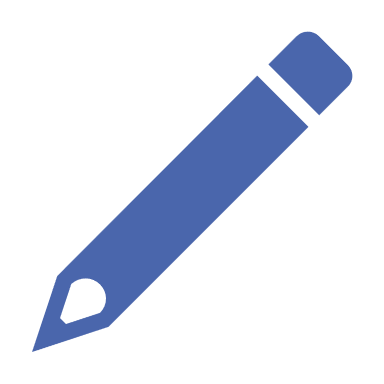 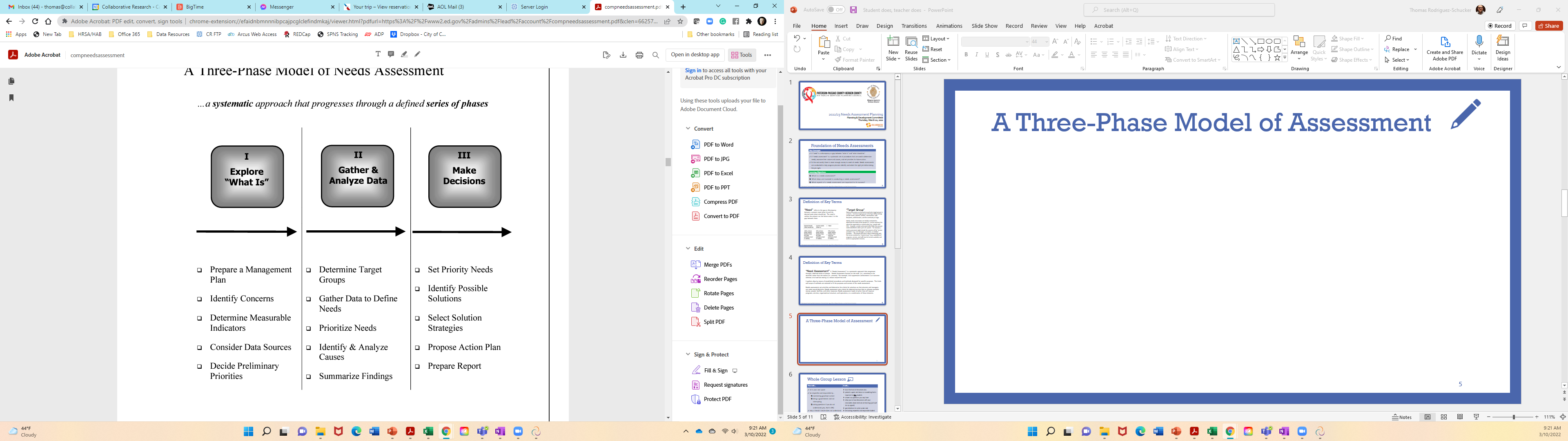 5
Phase I
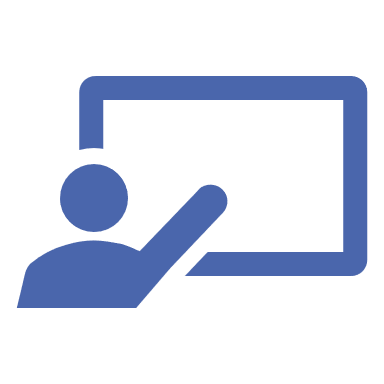 6
Phase I: Explore “What is”
Two major objectives of the exploration phase are gaining: 
a sense of commitment to the needs assessment at all levels in the organization; and 
an assurance that decision-makers will follow-up (i.e., use) the findings with appropriate and timely action.
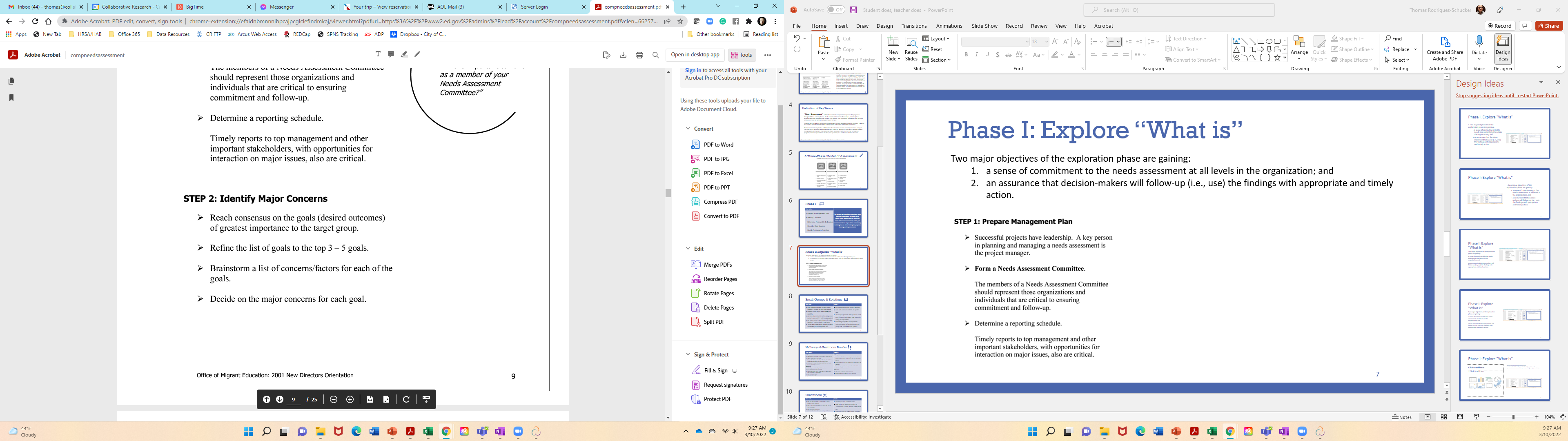 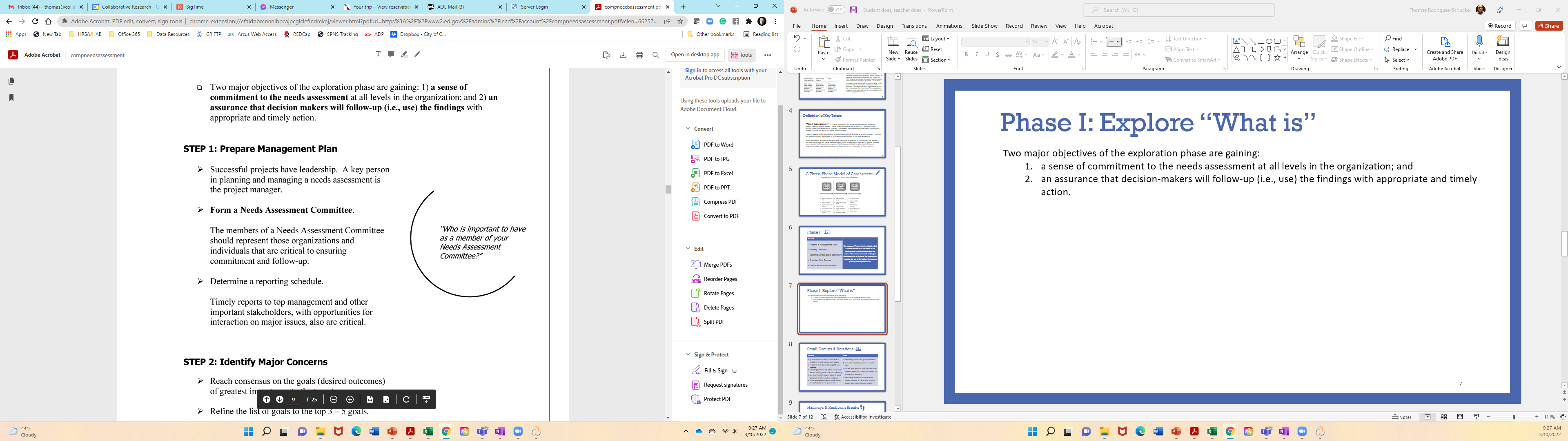 7
Phase I: Explore “What is” (continued)
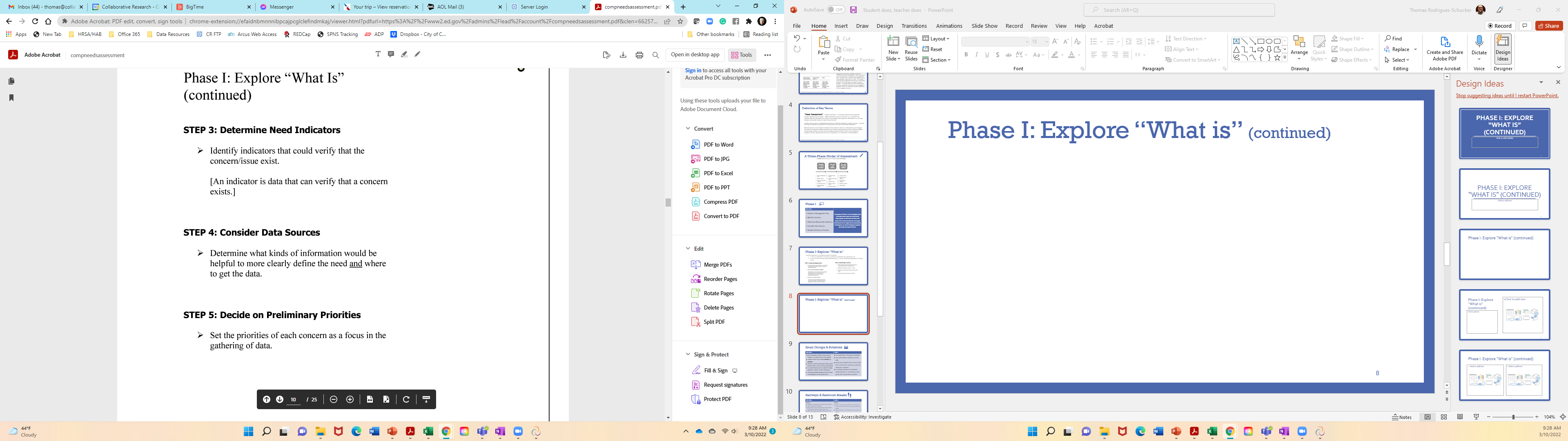 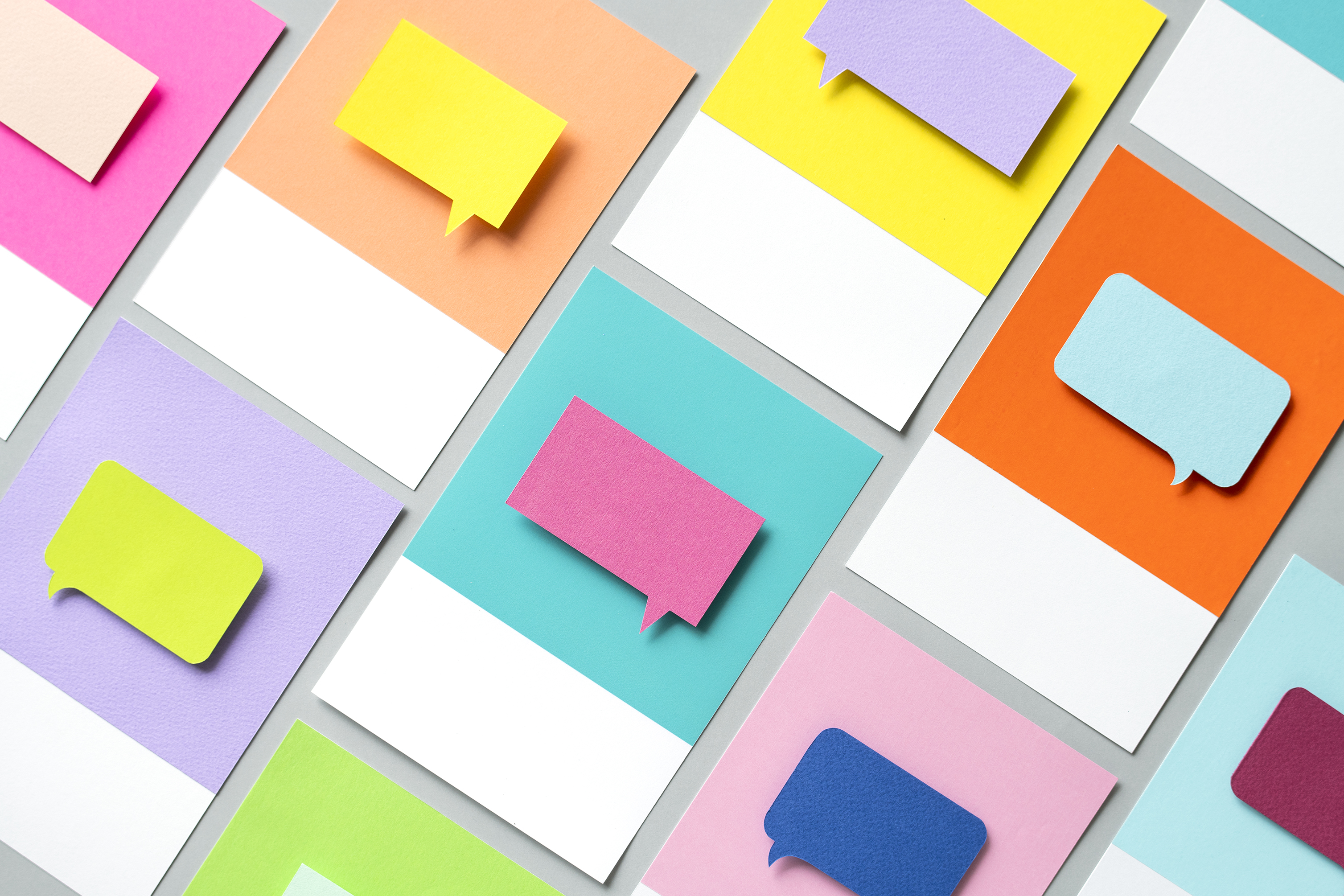 8
Groups Activity
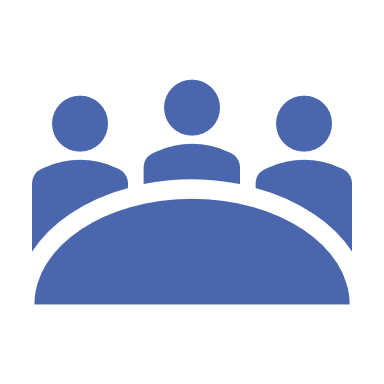 Reach consensus on the goals (desired outcomes) of greatest importance to the target group. 

Refine the list of goals to the top 3 – 5 goals.
9
Groups Activity
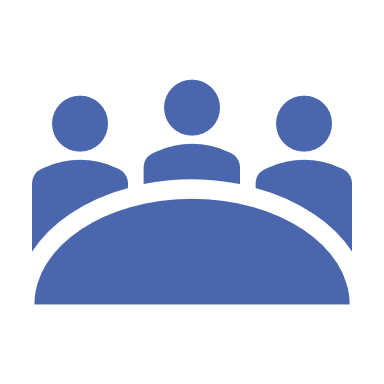 Brainstorm a list of concerns/factors for each of the goals.   

Decide on the major concerns for each goal.
10
Groups Activity
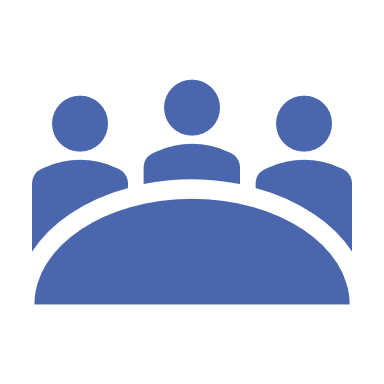 Identify indicators that could verify that the concern/issue exists. 

[An indicator is data that can verify that a concern exists. (e.g. eCOMPAS report, survey, focus group)]
11
Phase II: Data Gathering and Analysis
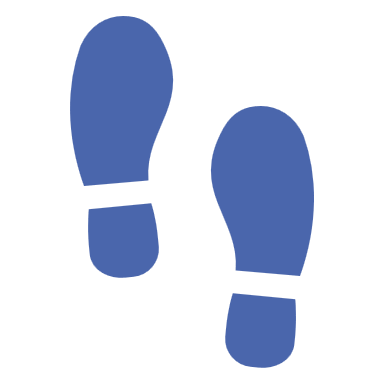 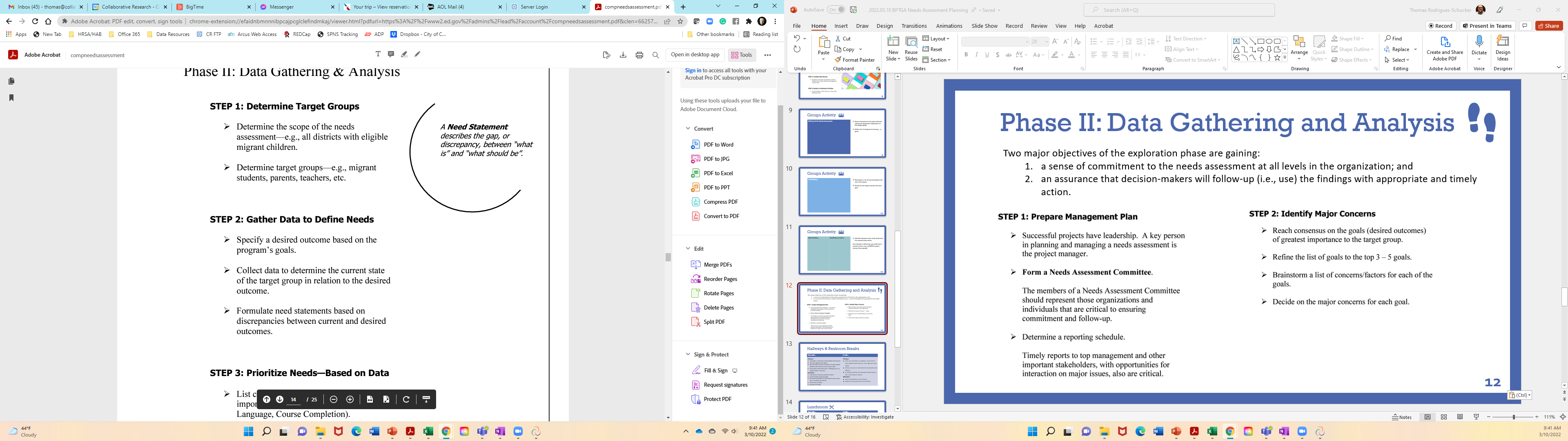 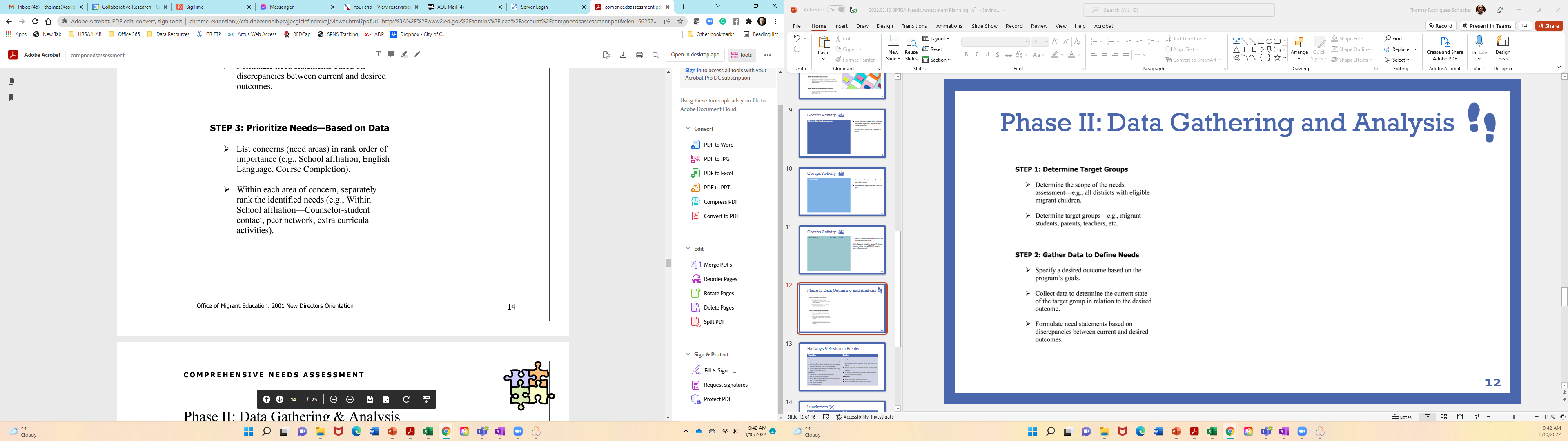 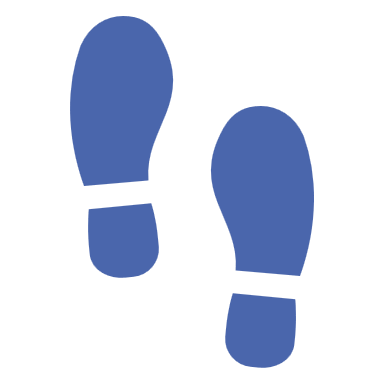 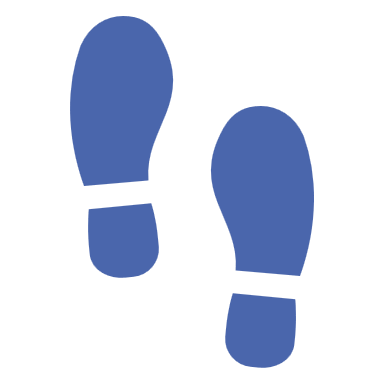 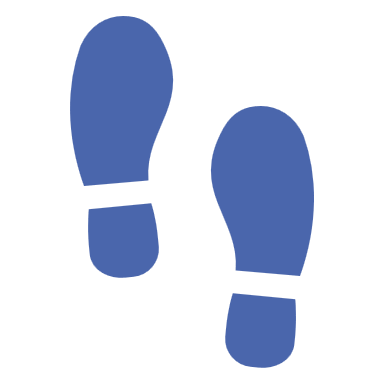 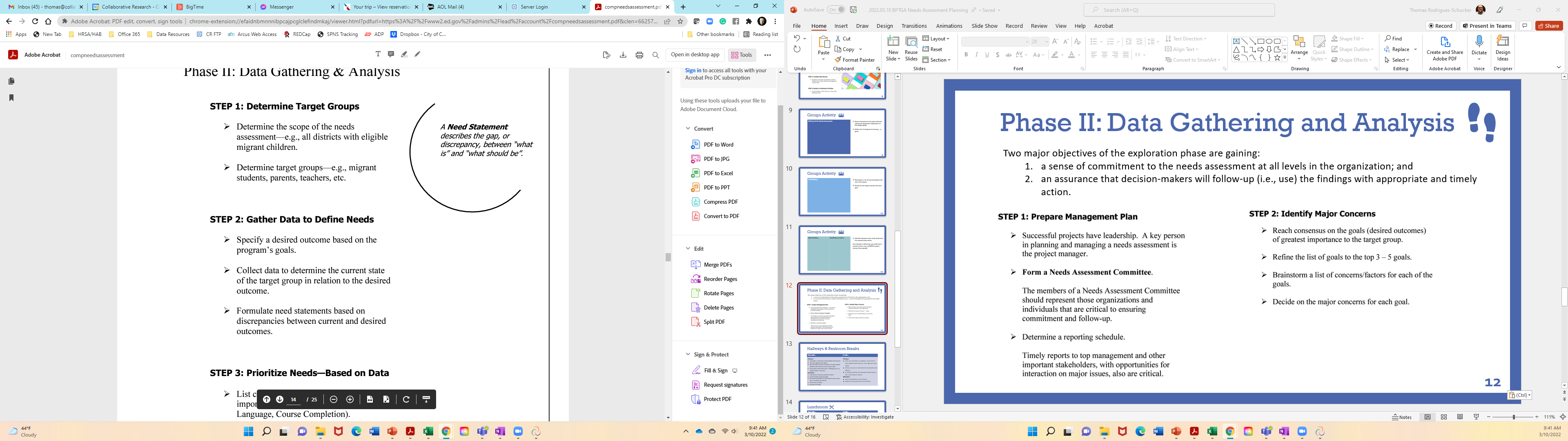 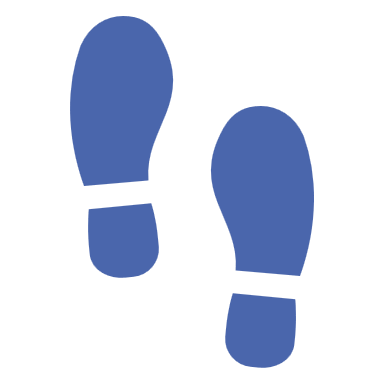 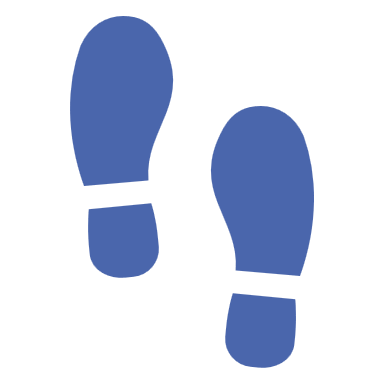 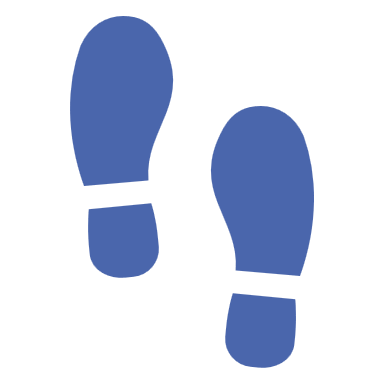 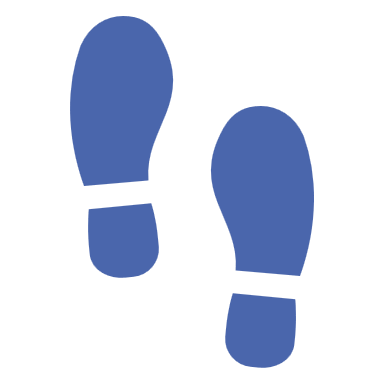 12
Phase II: Data Gathering and Analysis
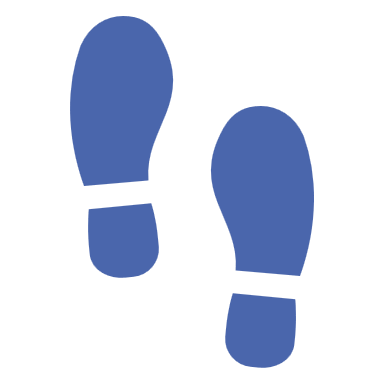 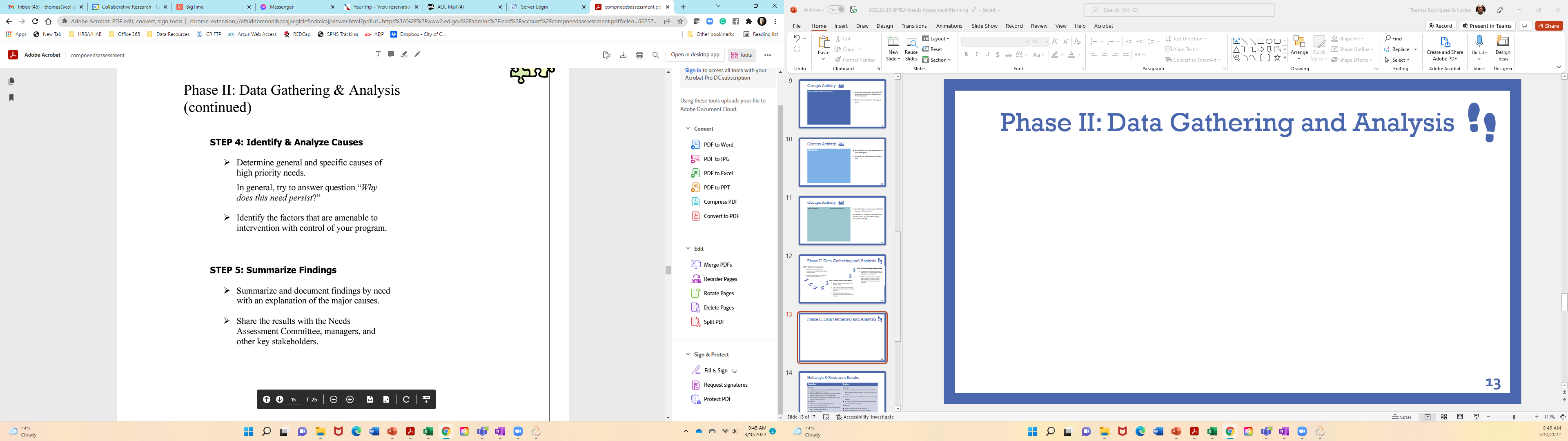 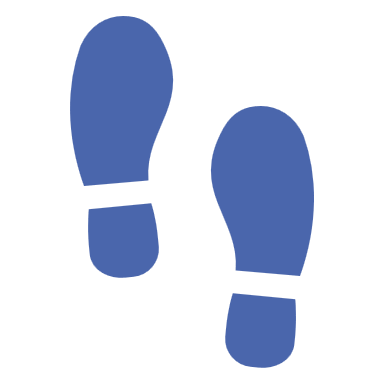 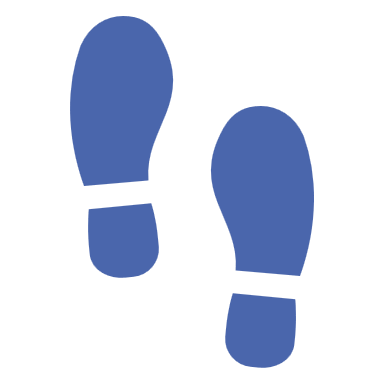 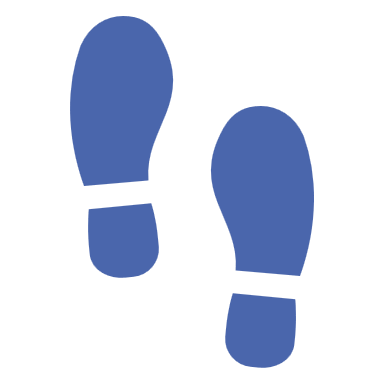 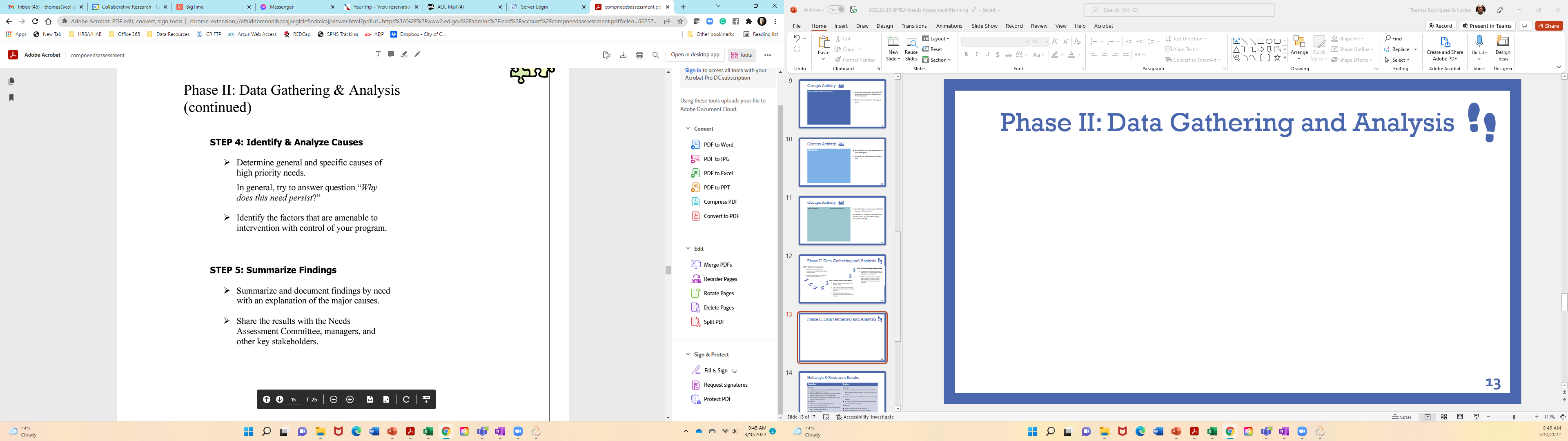 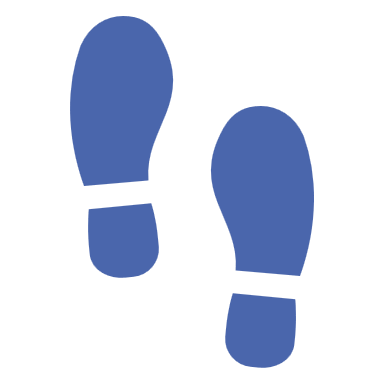 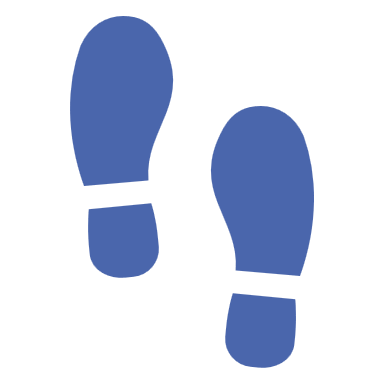 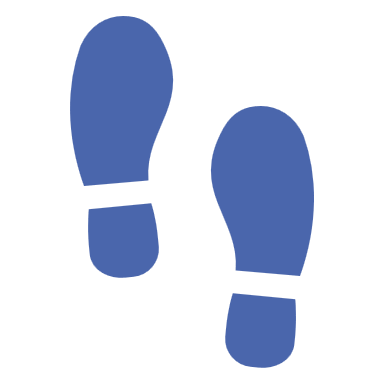 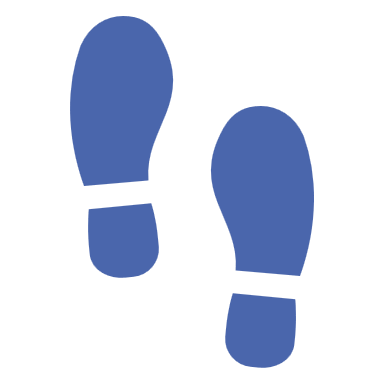 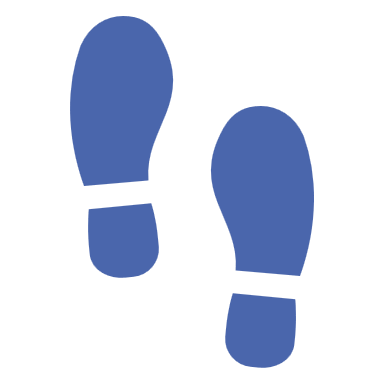 13
Tool: Identifying & Analyzing Causes (Cause and Consequence Analysis)
To determine the priority of each need, examine both the difficulty to correct the need and the degree of criticality.  
Review the ratings considering the magnitude of the discrepancy between the present and desired states. 
Use results to provide data for consideration in setting priorities and moving to solution strategies
In column 1: List needs that were previously identified in the needs assessment. 
In column 2: List all possible “treatable” causes of each need (concern), itemized separately for each need.  A given need may have more than one cause. 
In column 3: List consequences if the cause is not removed and the need is not met, also itemize separately for each need.  There may be more than one consequence for each need. 
In column 4: Enter a rating (low, medium, high) of the difficulty of correcting the problem once it has occurred. 
In column 5: Enter a rating, on a scale of 1 to 5, of the degree of criticality of the need if it is not met, with 5 being the most critical.
14
Phase III: Decision Making
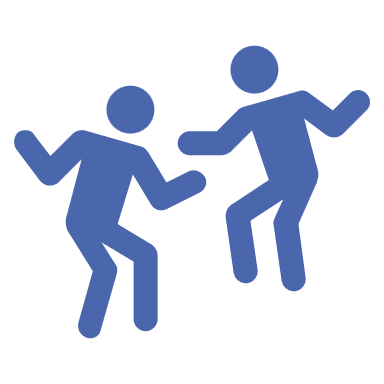 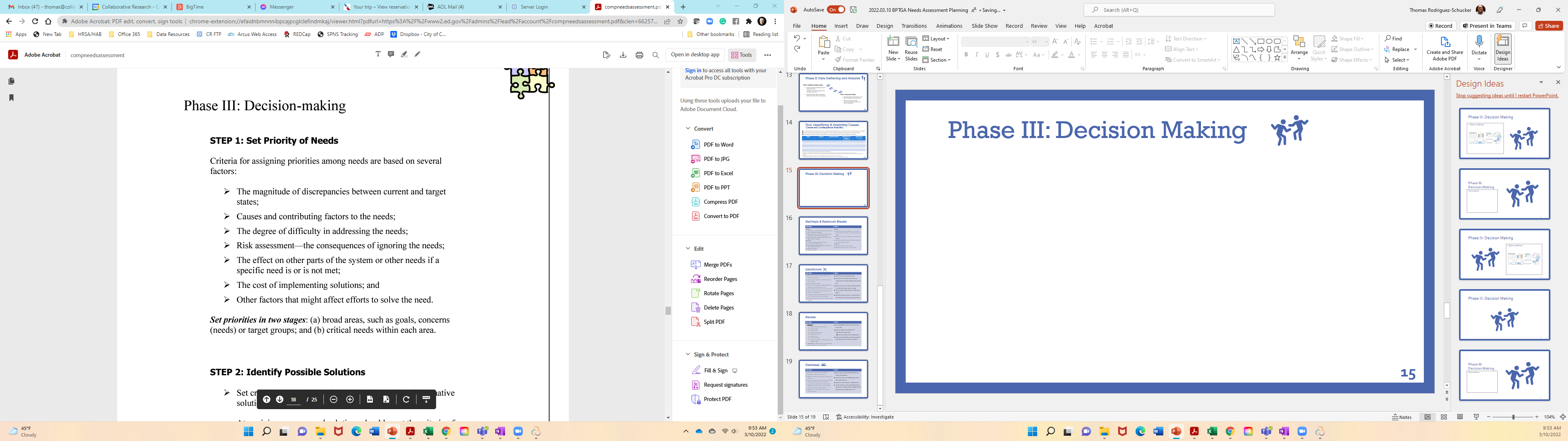 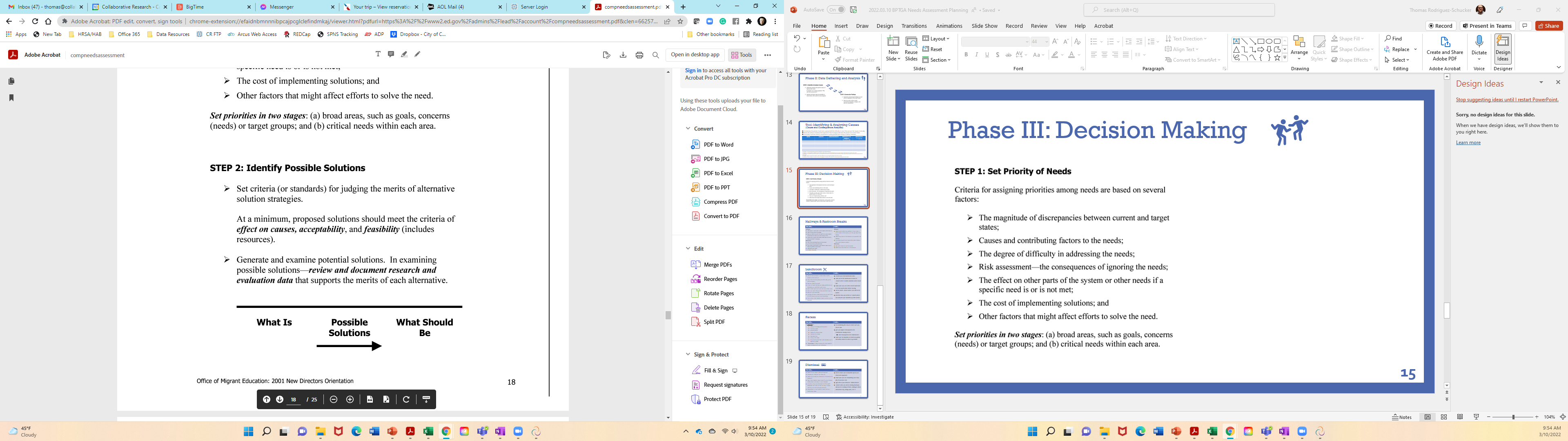 15
Phase III: Decision Making
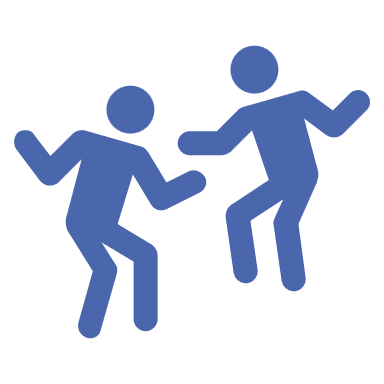 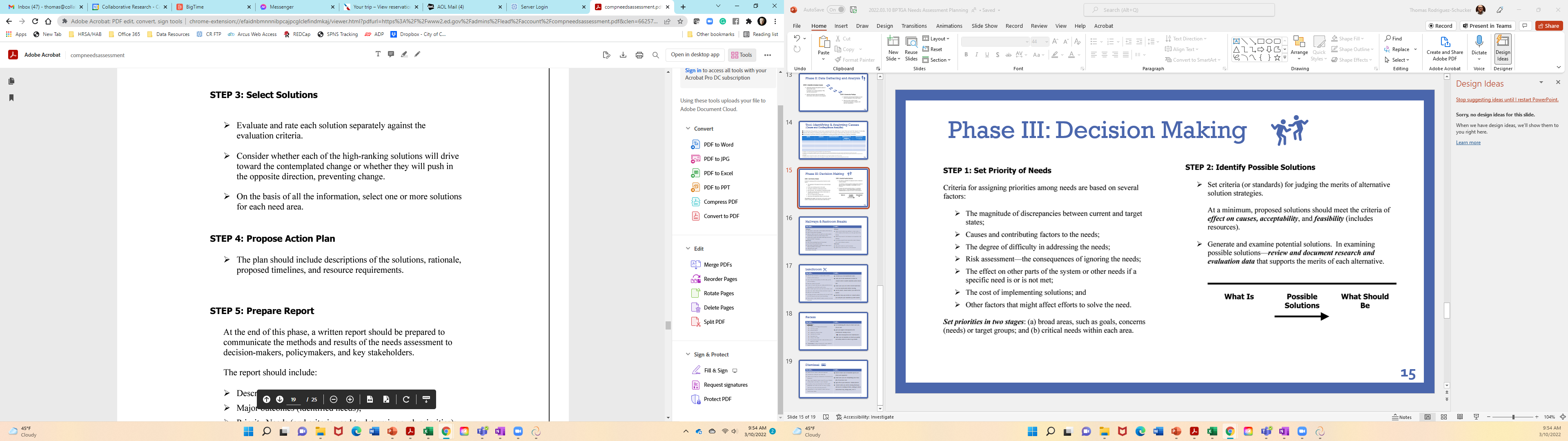 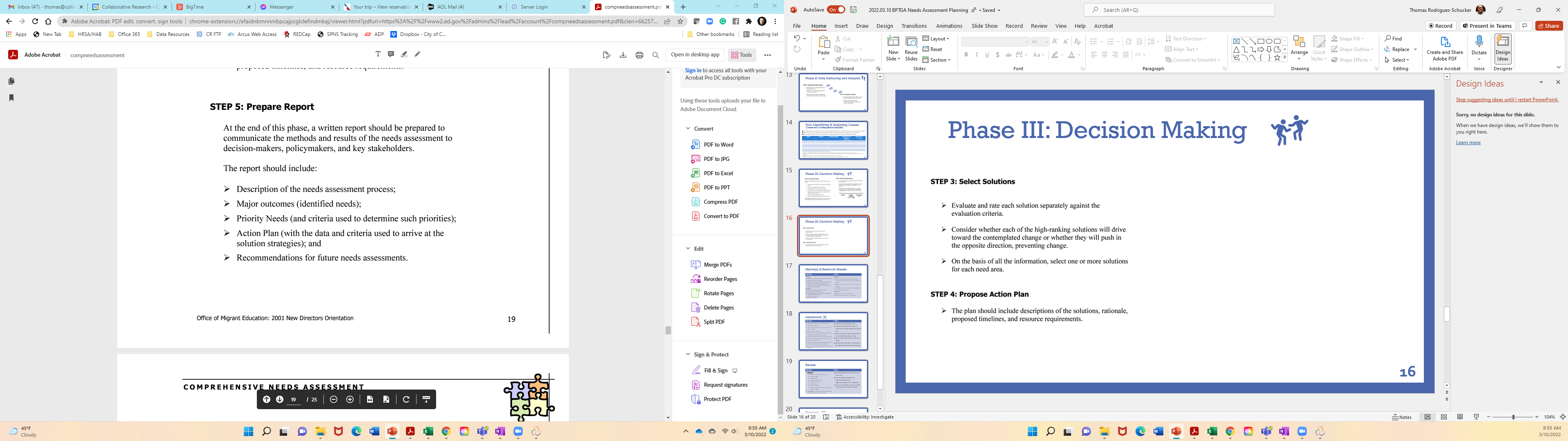 16
SUMMARY
There is no one correct needs assessment model or procedure. 
The active use of a Needs Assessment Committee is one important method for obtaining expert advice and gaining commitment to the process and using the results. 
Make sure needs focus on desired outcomes and are listed as the gaps between “what is” and “what should be.” 
Before you gather data, spend the time to investigate what is known about the needs of the target group—to identify all of the concerns. 
Develop measurable need indicators to guide your data collection process. 
Perform a causal analysis—Ask “why” does this need still exist?  To solve a problem, planners must understand it first.   
Share information with decision-makers, policymakers, and stakeholders throughout the needs assessment process.  Frequent communication with these groups is important for the “buy-in” needed to use the needs assessment results. 
Document the research base for potential solutions.
 Prepare a written report that describes the methods and results of the needs assessment.
17